RMSE の波数解像度依存性
*解像度
切り替え
は 3500 cm-1.
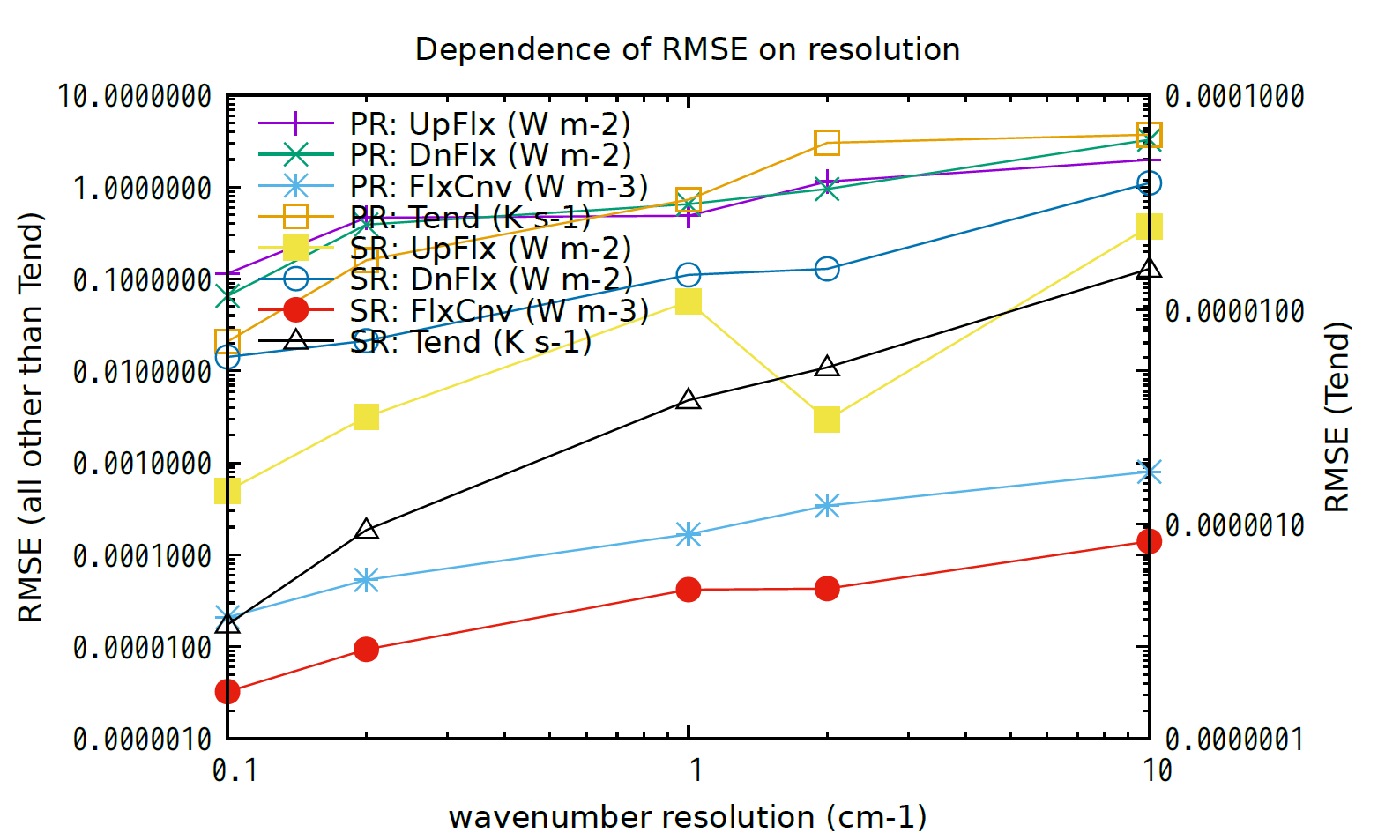 OLD
RMSE の波数解像度依存性
OLD
圧力範囲 p ≥ 10 hPa
*解像度切り替え波数.
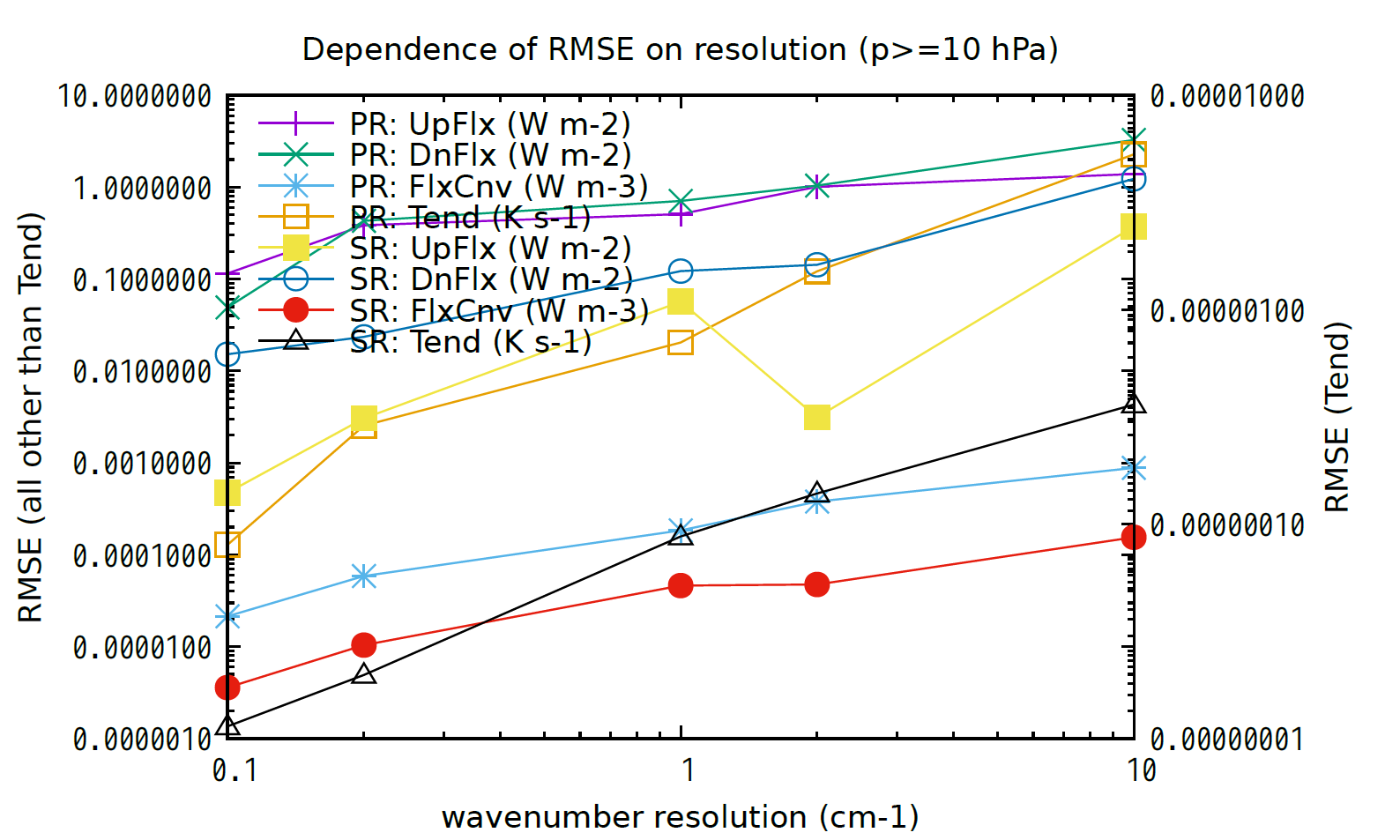 OLD